Impact of quark flavor violating SUSY on h(125)  decays at future lepton colliders
K. Hidaka
Tokyo Gakugei University 

H. Eberl, E. Ginina 
HEPHY, Vienna

References: 
   Phys. Rev. D 91 (2015) 015007 [arXiv:1411.2840 [hep-ph]]
   JHEP 1606 (2016) 143  [arXiv:1604.02366 [hep-ph]]]
   IJMP A34 (2019) 1950120 [arXiv:1812.08010 [hep-ph]] 
　PoS(EPS-HEP2021) 594, 2021 [arXiv:2111.02713 [hep-ph]]
   PoS(ICHEP2022) 536, 2022 [arXiv:2211.07243 [hep-ph]]
　 PoS(EPS-HEP2023) 487, 2023

 PPP2024, 19-23 Aug 2024, University of Kyoto
1. Introduction
2. MSSM with general QFV
Key parameters in this study are:

 * QFV parameters: c̃L/R – t̃L/R & s̃L/R – b̃L/R mixing parameters

 * QFC parameter: t̃L – t̃R & b̃L – b̃R mixing parameters


These QFV parameters are absent in the MSSM with
minimal flavor violation (MFV)!
3. Constraints on the MSSM
We respect the following experimental and theoretical constraints:
(1)  The recent LHC limits on SUSY particle masses.
(2)  The constraint on (mA / H+ , tanb ) from recent MSSM Higgs boson search at LHC. 
(3) The constraints on the QFV parameters from the B meson data.

                                                                                                                                etc.

(4) The constraints from the observed Higgs boson mass and couplings at LHC 
       121.6 GeV < m_h0 < 128.6 GeV (allowing for theoretical uncertainty) ,
       0.68 < kb < 1.11 (ATLAS),    0.68 < kb < 1.32 (CMS) 
(5) The experimental limit on SUSY contributions to the electroweak  r  parameter
      Dr(SUSY) < 0.0012.
(6)  Theoretical constraints from the vacuum stability conditions for the
       trilinear couplings TUab and TDab .
(7) We also take into account the expected SUSY particle mass limits from the future HL-LHC experiment in  our analysis.
[Speaker Notes: Experimental constraint from B(b -> s l+ l-) ;
The low-s region (1 GeV^2 < s < 6 GeV^2) is dominated by the Wilson 
      coefficients C_9 and C_10, has sizable integrated branching ratio and is very 
      sensitive to the C_7 - C_9 interference. In the following, we utilize the latter 
      to put constraints on the Wilson coefficients C_7,8,9,10.
      We calculate the integrated branching ratio in the low-s region following Ref. [52]:]
4. Parameter scan in the MSSM
We compute h0(125) decay widths in the MSSM with general QFV.

- We take parameter scan ranges as follows:


  10 < tanb < 80 
  2500 < M3 < 5000 GeV
  100   < M2 < 2500 GeV
  100   < M1 < 2500 GeV
  100   <  m  < 2500 GeV
  1350 < mA(pole) < 6000 GeV  
  etc. etc.
1 TeV <  MSUSY  < 5 TeV
5. h0 →  c c̅ , b b̅ , b s̅  in the MSSM
In large                     &              mixing scenario;
h0   ̴  H20
g̃
In our scenario, “trilinear couplings“ ( 　      　　　　 , 　　                ,            
 couplings) = (TU23 TU32 , TU33 ) are large!
couplings are large!
Gluino loop contributions can be large!
Deviation of G (h0 → c c̅) from SM width can be large!
In large s̃R/L - b̃R/L  & b̃L - b̃R   mixing scenario;
b
h0   ̴   - sa H10  + ca H20
d̃1,2
h0
d̃1,2   ̴   s̃R/L  + b̃R/L
g̃
d̃1,2
b̅ / s̅
In our scenario, “trilinear couplings“(TD23 TD32 , TD33 ) = 
(s̃R - b̃L - H10 , s̃L - b̃R - H10 , b̃L - b̃R - H10 couplings) are large!
d̃1,2   - d̃1,2 - h0  couplings are large!
Gluino loop contributions can be large!
Deviation of G (h0 → b b̅/s̅ ) from SM width can be large!
In large c̃R/L - t̃R/L  & t̃L  - t̃R   mixing scenario;
b
h0   ̴  H20
ũ1,2
ũ1,2   ̴  c̃R/L  +  t̃R/L
h0
c̃±
c̃± ~ W̃± + H̃±
ũ1,2
b̅ / s̅
In our scenario, “trilinear couplings“ ( 　      　　　　 , 　　                ,            
 couplings) = (TU23 TU32 , TU33 ) are large!
couplings are large!
Chargino loop contributions can be large!
Deviation of G (h0 → b b̅/s̅ ) from SM width can be large!
5.1 Deviation of the width from the SM prediction
- Deviation of the width from the SM prediction: 
                           _                       _                               _
    DEV(h0 -> X X) = G(h0 -> X X)MSSM  / G (h0 -> X X)SM  -  1 
   
    X = c, b

Coupling modifier:

kX = g(h0X X) / g(h0X X)SM


DEV - kX  relation:

     DEV(h0 -> X X) = kX2 – 1
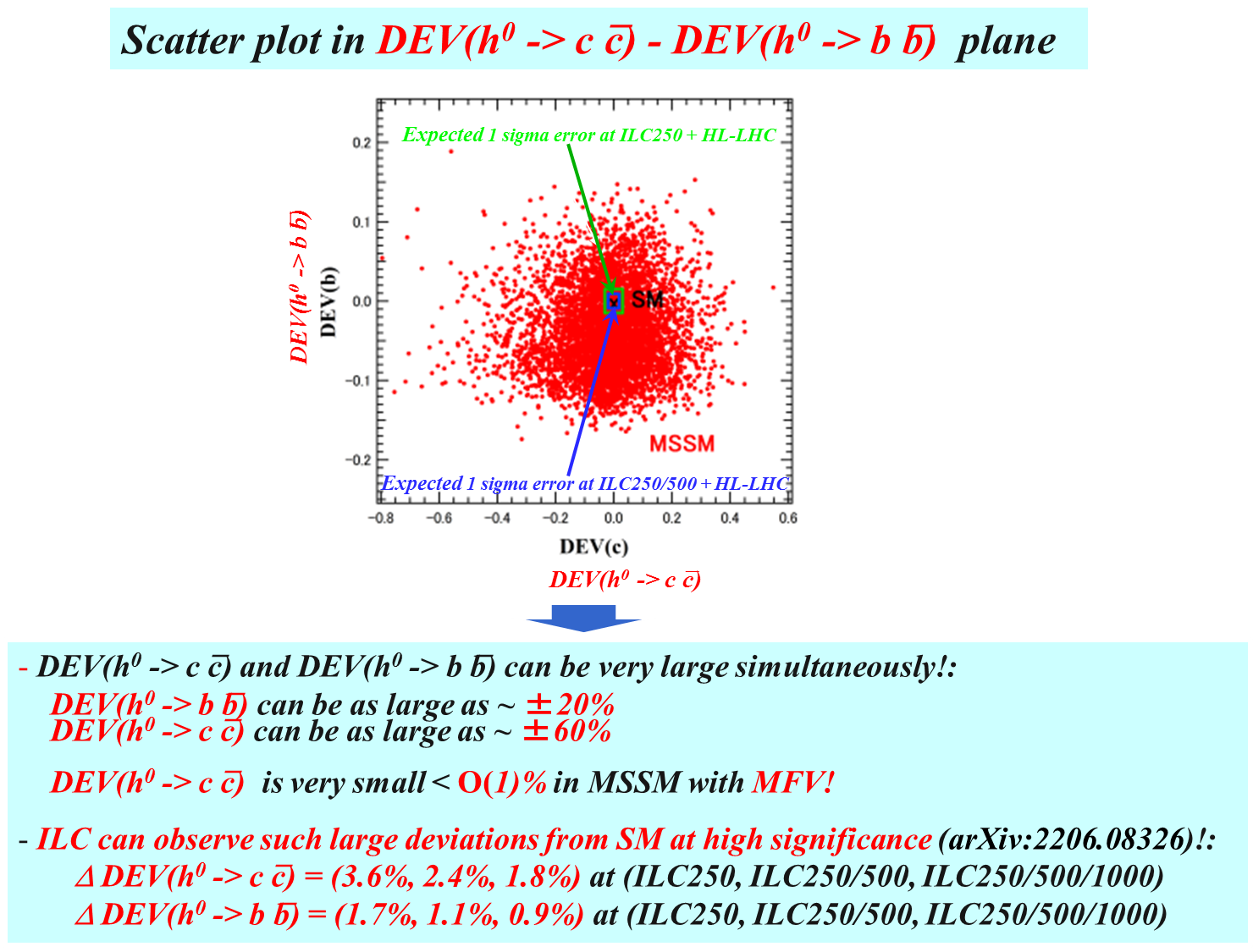 5.2 BR(h0 → b s̅ / s b̅)
BR(h0 -> b s̅ / s b̅) can be as large as ~ 0.15% (MSSM with QFV)!
(See also Gomez-Heinemeyer-Rehman, PR D93 (2016) 095021 [arXiv:1511.04342]. )
ILC(250+500+1000) sensitivity could be ~ 0.1% (at 4 s  significance)!
Private communication with Junping Tian; 
 See also Barducci et al., JHEP 12 (2017) 105 [arXiv:1710.06657].
Expected CEPC bound is BR(h0 -> b s̅ / s b̅) < 2.2· 10 -4 (at 95% CL)
See H. Liang et al., arXiv:2310.03440.
6. h0 → g g, g g in the MSSM
Scatter plot in DEV(h0 → g g ) - DEV(h0 → g g)  plane
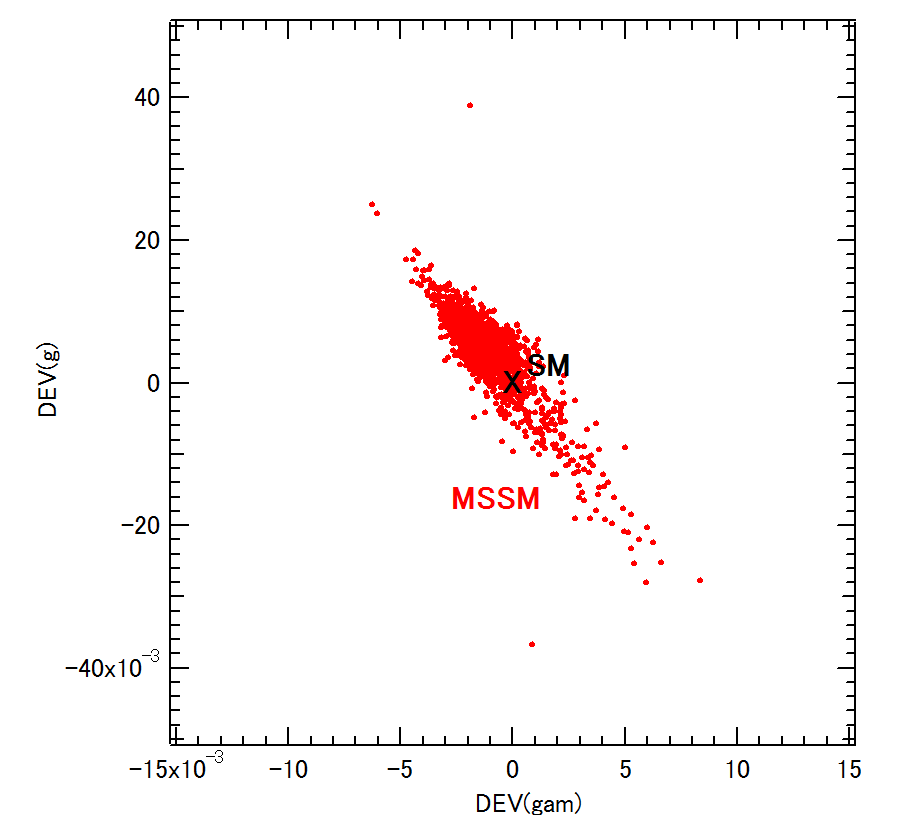 DEV(h0 → g g)
There is a strong correlation between DEV(h0 → g g ) and DEV(h0 → g g)!
 DEV(h0 → g g ) and DEV(h0 → g g) can be  sizable simultaneously!:
  DEV(h0 → g g ) can be as large as ~ ±1%
  DEV(h0 → g g) can be as large as ~ ±4%.
Expected absolute 1 σ errors at (ILC250, ILC250+500, ILC250+500+1000):
   D DEV(h0 → g g ) = (2.4%, 2.2%, 2.0%)
   D DEV(h0 → g g) = (1.8%, 1.4%, 1.1%)
       [Jorge de Blas et al., Snowmass2021 Report: arXiv:2206.08326; 
         Private communication with Jorge de Blas.] (See Backup slides)
- ILC can observe such sizable deviation DEV(h0 → g g) at high significance!
DEV(h0 → g g )
7. Contours of DEVs in the MSSM
Contours of DEV(h0 -> c c̅) in TU32 - M2U23 plane around P1
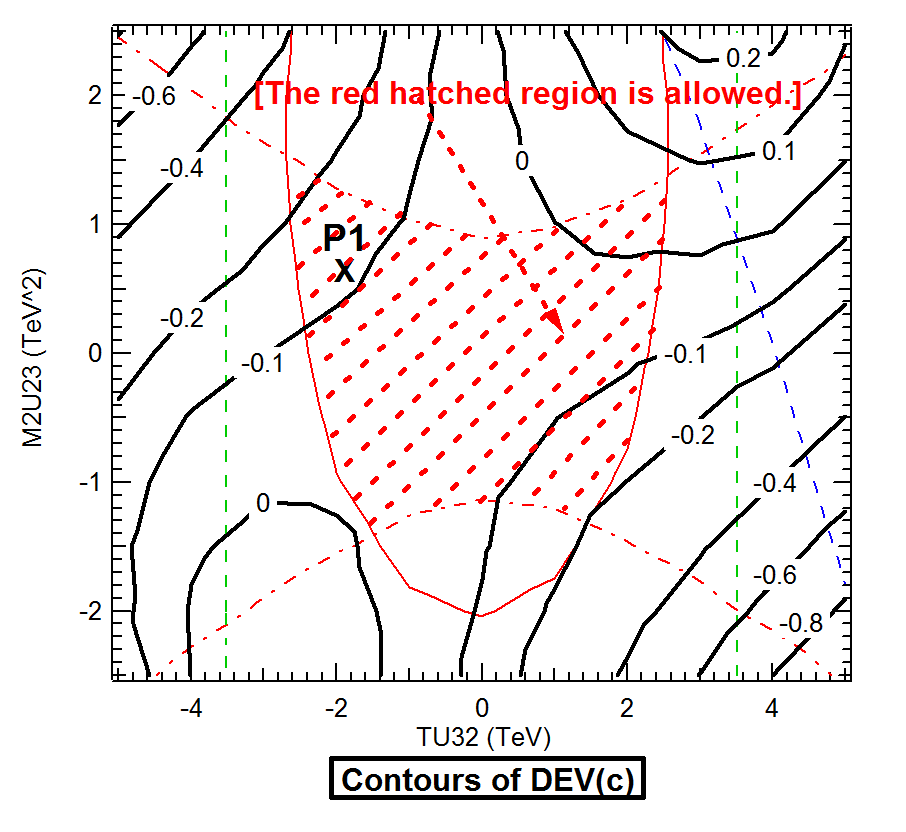 We find that DEV(c) can be very large (about -30% to 10%) in a sizable region allowed by all the constraints including the expected sparticle mass limits from the future HL-LHC experiment!
Contours of DEV(h0 -> b b̅) in TU32 - M2U23 plane around P1
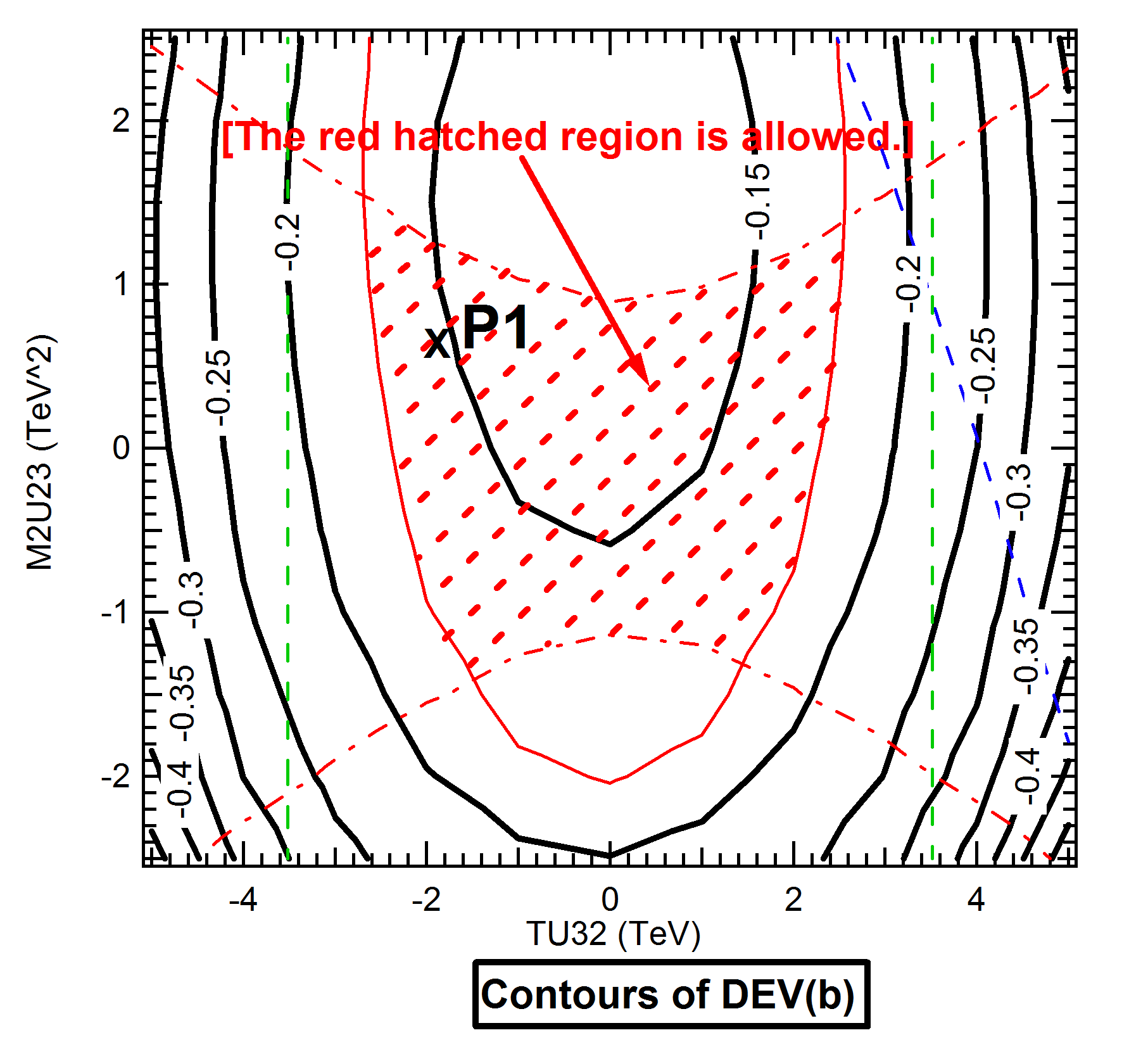 We find that DEV(b) can be very large (about -10% to -18%) in a sizable region allowed by all the constraints including the expected sparticle mass limits from the future HL-LHC experiment!  

For DEV(g), DEV(g ), DEV(g /g) and DEV(b/c) we have obtained similar results 
     to those for DEV(c) and DEV(b).
Contours of B(h0 -> b s̅ / s b̅) in TU32 – tanb  plane around P1
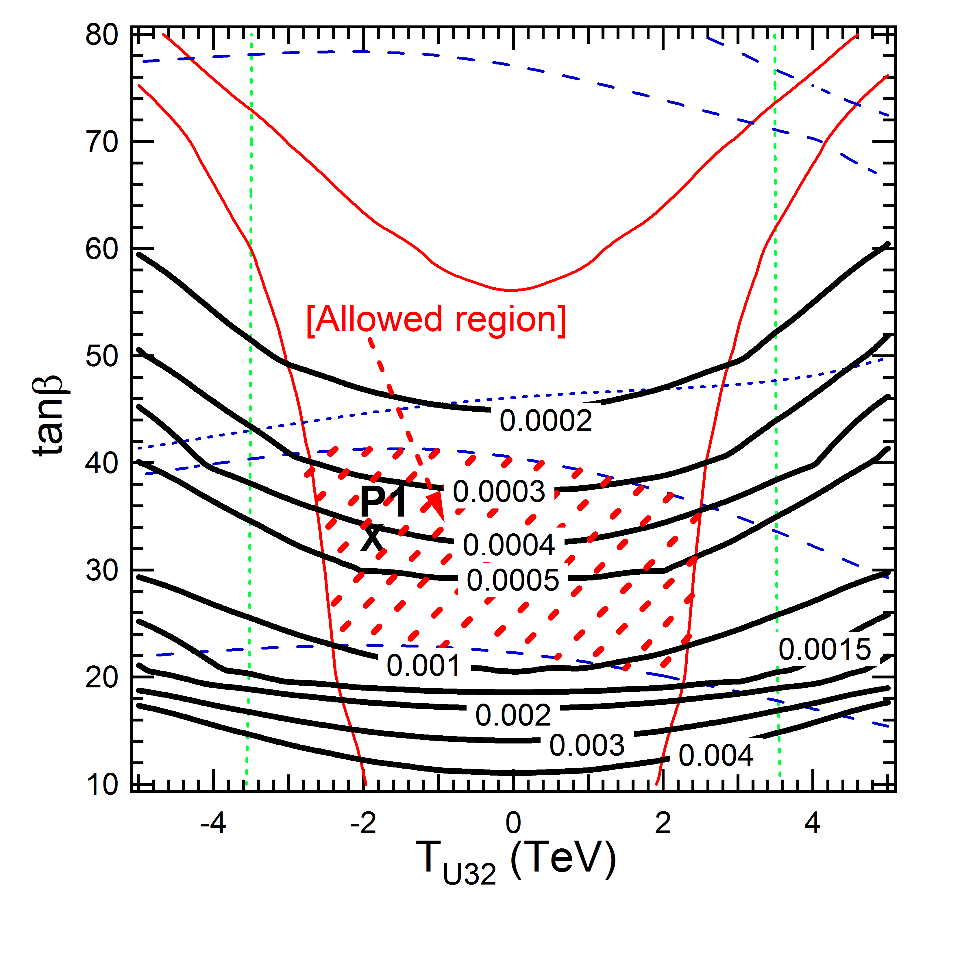 -  B(h0 -> b s̅ / s b̅) can be as large as ~ 0.15% in a sizable region allowed by all the 
     constraints including the expected sparticle mass limits from the future HL-LHC!  

 ILC(250 + 500 + 1000) sensitivity could be ~ 0.1% at 4s  significance!

         Private communication with Junping Tian; 

           See also Barducci et al., JHEP 12 (2017) 105 [arXiv:1710.06657].
8. Conclusion
- We have studied decays h0 (125GeV) →  c c̅ , b b̅ , b s̅ , g g,  g g in MSSM with general QFV. 

-  For the first time, we have performed a systematic MSSM parameter scan 
    respecting all of the relevant theoretical and experimental constraints. 

-  In strong contrast to the usual studies in the MSSM with minimal flavor violation (MFV), 
   we have found that the deviations of these MSSM decay widths and width ratios 
   from the SM values can be quite sizable in the MSSM with general QFV.

-   All of these large deviations in the h (125) decays are due to 
      large c̃ - t̃ mixing  & large c̃ / t̃  involved trilinear couplings TU23, TU32, TU33  and 
     large s̃ - b̃ mixing  & large s̃ / b̃ involved trilinear couplings TD23, TD32, TD33 .

-  Future lepton colliders such as ILC, CLIC, CEPC, FCC-ee and MuC can 
    observe such sizable deviations from the SM at high signal significance 
   even after the failure of SUSY particle discovery at the HL-LHC. 

-  In case the deviation pattern shown here is really observed at the lepton colliders, 
   then it would strongly suggest the discovery of QFV SUSY (the MSSM with general QFV).
Our analysis suggests the following:

    PETRA/TRISTAN e- e+ collider discovered virtual Z0 
    effect for the first time.
    Later, CERN p p̄  collider discovered the Z0 boson.

    Similarly, lepton colliders, such as ILC,  could discover virtual Sparticle effects for the first time in h0(125) decays!
    Later, FCC-hh p p collider could discover the Sparticles!